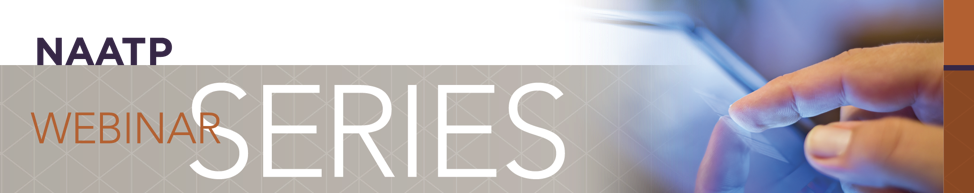 Insurance Billing and Reimbursement in the Context of COVID-19
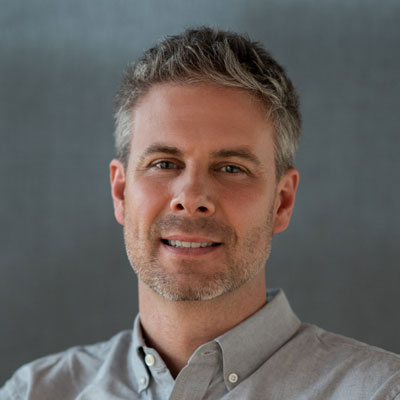 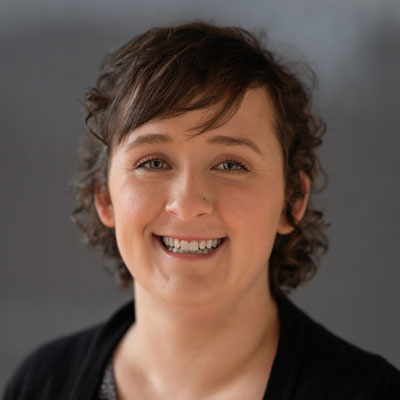 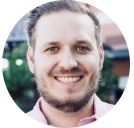 Ben Dittman CEOAvea Solutions
Marcello La Rocca Executive DirectorSandstone Care
Jessica Chase 
VP of Customer ExperienceAvea Solutions
Text Option
Title
3
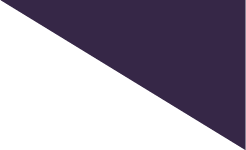 Text Option
Divider Slide
Title
5
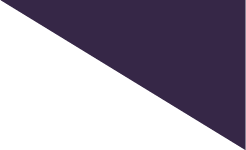 Thank you!